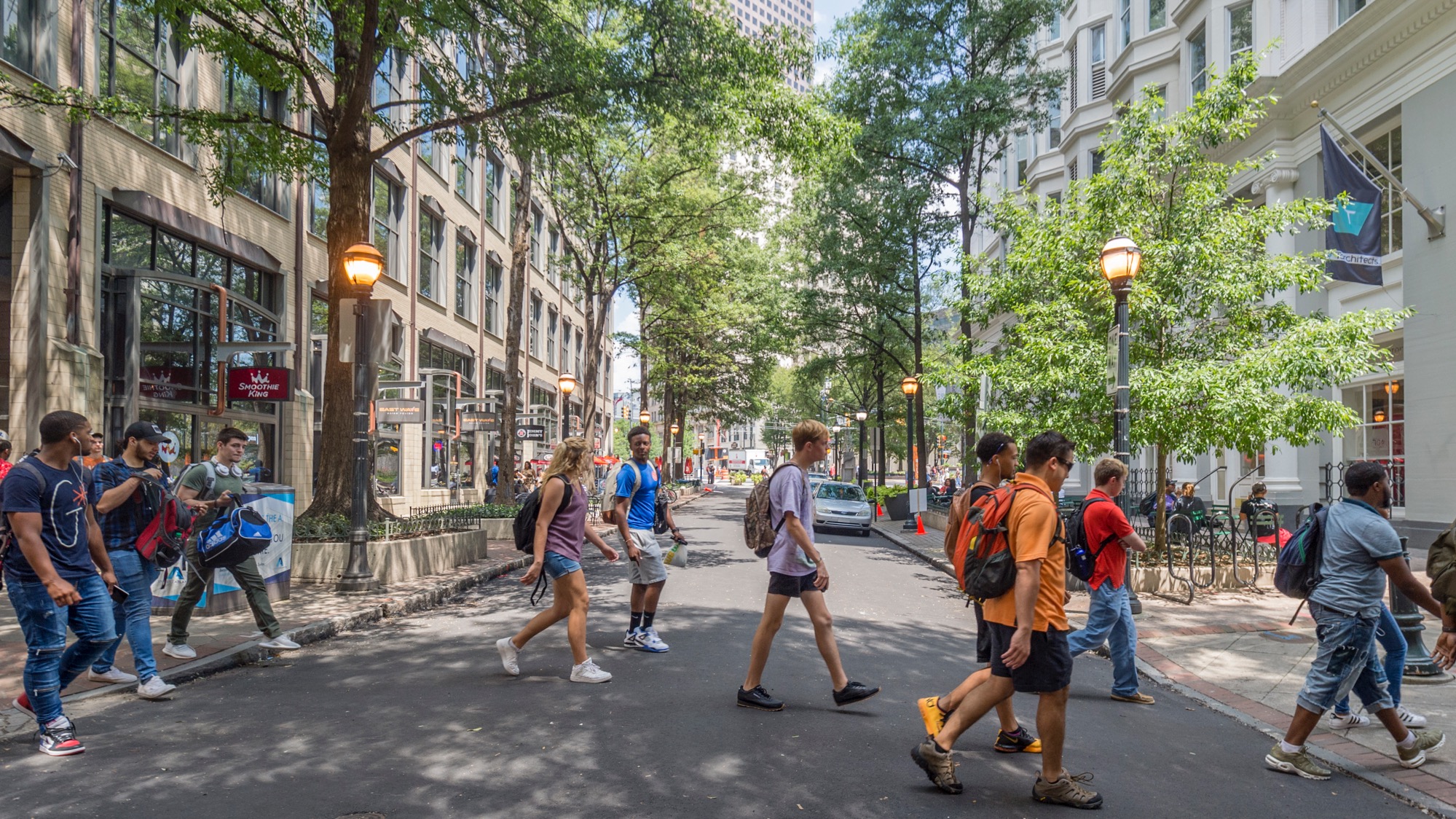 3/22/2023
Georgia State University Admissions Background Review Process
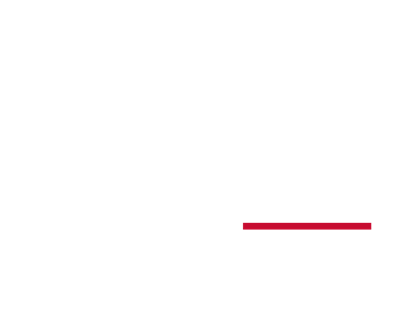 Review by the Office of Undergraduate Admissions and Graduate School
Applicants who respond “yes” to any of the Admissions Background Questions of the application are reviewed for admissibility

Only admissible applicants complete the ABR process

The determination of whether the applicant is reviewed by the ABR committee is based on the severity and nature of the reported information, and the level of threat to the campus
[Speaker Notes: Slide 2 
Applicants who respond "yes" to any of the personal information section questions of the application are reviewed for admissibility. Only admissible applicants complete the admission background review (ABR) process. The determination of whether the applicant is reviewed by the ABR committee is based on the severity and nature of the reported information and the level of threat to the campus.]
Admissions Background Review Committee
Planning Group was convened in 2008 by the Chair of Admissions and Standards a subcommittee of University Senate

Planning Process included various Administrative Offices

Committee members include a representative from the Registrar’s Office, Office of Admissions, Office of Legal Affairs, Office of the Dean of Students
[Speaker Notes: The ABR committee includes a representative from various administrative offices, including the Registrar's Office, Office of Admissions, Office of Legal Affairs, and the Office of the Dean of Students. The committee considers the applicant's disciplinary history, severity and nature of the offenses, recidivism, length of time since the offenses, and indication of rehabilitation before making their final decision.]
ABR Committee Review Referrals
Admission Background Review Matrix: developed March 2022, enacted April 2022

Before March 2022; everyone answering “yes” to a question was reviewed.

Instances for an ABR referral include:
Drug Distribution
Assault with Deadly Weapons
Felony Charges
Sexual Misconduct
Pending disciplinary/ academic proceeding
[Speaker Notes: Before March 2022, everyone who answered "yes" to a question was reviewed. However, after developing the Admission Background Review Matrix, only specific instances for an ABR referral are considered. These instances include drug distribution, assault with deadly weapons, felony charges, sexual misconduct, and pending disciplinary/ academic proceedings.]
Differentiated Review Process
Process improvement was needed too many cases were being sent to the ABR Committee 

Longitudinal data informed our decision-making process  

Goals 
Expedite the process for our applicants 

Improve transparency
[Speaker Notes: Data informed the design of the process. We keep a longitudinal data record that includes any disciplinary or academic violations of students, even after they are admitted. This helps us keep track of the behavior of students and ensure that we maintain a safe and secure campus environment for everyone.]
Admissions Background Review Matrix
[Speaker Notes: We used this data to inform our process. It showed students with offenses that fell on the right side were being approved by the committee. So, we created the differentiated process to move students through the process more quickly and to only have the committee review the more severe infractions.]
Nature of What is Reported determines the follow-up
Personal statement required from all applicants

Criminal background check performed for violations of the law
If in Georgia – is handled by the GSU Police department at no cost
Out-of-State - is requested through PreCheck, a background screening company (cost)

FERPA Release and Request for Records for violations from high school or post secondary institution
[Speaker Notes: The nature of what is reported determines the follow-up. Everyone provides a personal statement, and if there is a violation of the law, a criminal background check is done. If in Georgia, it is done by GSU Police department at no cost; out-of-state background checks are done by PreCheck, a background screening company. If there is a violation from a high school or post-secondary institution, a FERPA release is required.]
Criteria for Review
Whether in good disciplinary standing at the time of review

Factors considered include:
Severity and nature of the offenses
Recidivism
Length of time since the offenses
Indication of rehabilitation
Applicant self-disclosures review
Admissions Office: Admissions Counselor -Disciplinary Liaison, AVP of Admissions and Housing, Director of Undergraduate Admissions. 

Office of the Dean of Students Office: Associate VP Student Engagement and Dean of Students, Associate Dean of Students and Senior Records Coordinator
Appeal Options
Undergraduate 
Applicants for undergraduate admission who are denied for reasons related to disciplinary/criminal history or falsification of application may appeal the denial to the Senior Vice President for Student Success and Chief Enrollment Officer within twenty (20) calendar days of the date of the denial letter
The decision of the Senior Vice President for Student Success and Chief Enrollment Officer is final.
Graduate 
Applicants for graduate admission who are denied for reasons related to disciplinary/criminal history or falsification of application may appeal the denial to the Dean of the Graduate School within twenty (20) calendar days of the date of the denial letter. 
The decision of the Dean of the Graduate School is final.
Thank you

Contact Information:
Scott Burke 
404 413-2088
sburke@gsu.edu